Κοινωνιομετρία
Νίκος Χανιωτάκης, 
Αν. Καθηγητής 
Π.Τ.Δ.Ε.  Πανεπιστήμιο Θεσσαλίας
Κοινωνιομετρία
Μέθοδος και ταυτόχρονα σύνολο από τεχνικές:
Διαπιστώνουμε και μελετούμε τις διαπροσωπικές σχέσεις ανάμεσα στα μέλη μιας κοινωνικής ομάδας, σε δεδομένο χρόνο. 

Διαμορφωτής της (από το 1934) είναι ο Αμερικανός, ρουμανικής καταγωγής, ψυχοκοινωνιολόγος Jacob Levy Moreno (1889- 1974).
17/6/2022
ΝΙΚΟΣ ΧΑΝΙΩΤΑΚΗΣ - ΠΤΔΕ ΠΑΝΕΠΙΣΤΗΜΙΟ ΘΕΣΣΑΛΙΑΣ
2
Κοινωνιομετρικό τεστ

Κοινωνιόγραμμα: 
ειδική κοινωνιομετρική τεχνική που δίνει, 
με διάφορες μορφές, τη γραφική απεικόνιση 
του συνόλου των σχέσεων μιας ομάδας
17/6/2022
ΝΙΚΟΣ ΧΑΝΙΩΤΑΚΗΣ - ΠΤΔΕ ΠΑΝΕΠΙΣΤΗΜΙΟ ΘΕΣΣΑΛΙΑΣ
3
Κοινωνιομετρικό τεστ
Μία «εκ των έσω» σκοπιά και όχι εκτιμήσεις/παρατηρήσεις εξωτερικού παρατηρητή
Εντοπισμός «κρυφών» περιπτώσεων κοινωνικής απόρριψης …
Δυνατότητα πρόληψης και αποφυγής αρνητικών κοινωνικών σχέσεων
17/6/2022
ΝΙΚΟΣ ΧΑΝΙΩΤΑΚΗΣ - ΠΤΔΕ ΠΑΝΕΠΙΣΤΗΜΙΟ ΘΕΣΣΑΛΙΑΣ
4
Η διδασκαλία είναι πάνω από όλα 
	σχέση;
17/6/2022
ΝΙΚΟΣ ΧΑΝΙΩΤΑΚΗΣ - ΠΤΔΕ ΠΑΝΕΠΙΣΤΗΜΙΟ ΘΕΣΣΑΛΙΑΣ
5
Η διαμόρφωση & ποιότητα των σχέσεων στην ομάδα
επηρεάζουν καθοριστικά το κλίμα της σχολικής τάξης και συνακόλουθα την αγωγή και τη μάθηση!
17/6/2022
ΝΙΚΟΣ ΧΑΝΙΩΤΑΚΗΣ - ΠΤΔΕ ΠΑΝΕΠΙΣΤΗΜΙΟ ΘΕΣΣΑΛΙΑΣ
6
Παράγοντες διαμόρφωσης της ομάδας
Ο αριθμός των μαθητών και η σύνθεση της τάξης
Οι μέθοδοι διδασκαλίας
Το διδακτικό «στυλ» και η επικοινωνία του δασκάλου με τα παιδιά
Οι κανόνες συμπεριφοράς 
Ο χώρος της τάξης (υλική δομή της τάξης)
Αστάθμητοι παράγοντες
17/6/2022
ΝΙΚΟΣ ΧΑΝΙΩΤΑΚΗΣ - ΠΤΔΕ ΠΑΝΕΠΙΣΤΗΜΙΟ ΘΕΣΣΑΛΙΑΣ
7
Παράγοντες έλξης
Εξωτερική εμφάνιση (στην αρχή) -ζωντάνια - εντιμότητα - εμπιστοσύνη
Η εγγύτητα (κοντινή απόσταση διαμονής…)
Οικειότητα - ομοιότητα (στάσεων, πεποιθήσεων, ενδιαφερόντων…) 
Στερεότυπα που επηρεάζουν την κρίση μας (Hogg & Vaughan, 2010: 609-632).
17/6/2022
ΝΙΚΟΣ ΧΑΝΙΩΤΑΚΗΣ - ΠΤΔΕ ΠΑΝΕΠΙΣΤΗΜΙΟ ΘΕΣΣΑΛΙΑΣ
8
Η σχολική τάξη είναι μία δυναμική κοινωνική ομάδα
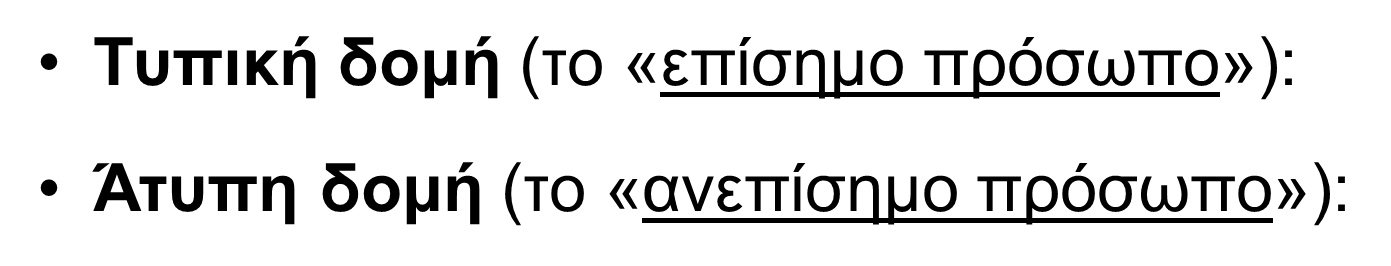 17/6/2022
ΝΙΚΟΣ ΧΑΝΙΩΤΑΚΗΣ - ΠΤΔΕ ΠΑΝΕΠΙΣΤΗΜΙΟ ΘΕΣΣΑΛΙΑΣ
9
Χαρακτηριστικά της ομάδας/τάξης
Τυπική δομή (το «επίσημο πρόσωπο»): τυπική κατανομή ρόλων (π.χ. δάσκαλος, μαθητής, αγόρια – κορίτσια, καλοί μαθητές, ζωηροί μαθητές..)
Άτυπη δομή (το «ανεπίσημο πρόσωπο»): αυθόρμητες και μη τυπικές σχέσεις με βάση προσωπικές επιλογές και για αυτό πιο δραστικές (π.χ. επιμέρους ομάδες στην τάξη, σχέσεις μεταξύ τους, συμπάθεια, αντιπάθεια, αδιαφορία, απόρριψη...)

Άτυπες ομάδες=φιλικές ομάδες/κλίκες
17/6/2022
ΝΙΚΟΣ ΧΑΝΙΩΤΑΚΗΣ - ΠΤΔΕ ΠΑΝΕΠΙΣΤΗΜΙΟ ΘΕΣΣΑΛΙΑΣ
10
Πρέπει να ξέρουμε το «κρυφό πρόσωπο» της τάξης; Γιατί;
17/6/2022
ΝΙΚΟΣ ΧΑΝΙΩΤΑΚΗΣ - ΠΤΔΕ ΠΑΝΕΠΙΣΤΗΜΙΟ ΘΕΣΣΑΛΙΑΣ
11
Ποια είναι η πιο βασική ανάγκη 
κάθε παιδιού στην ομάδα της τάξης;
17/6/2022
ΝΙΚΟΣ ΧΑΝΙΩΤΑΚΗΣ - ΠΤΔΕ ΠΑΝΕΠΙΣΤΗΜΙΟ ΘΕΣΣΑΛΙΑΣ
12
Θεωρία ιεράρχησης των αναγκών του Maslow
17/6/2022
ΝΙΚΟΣ ΧΑΝΙΩΤΑΚΗΣ - ΠΤΔΕ ΠΑΝΕΠΙΣΤΗΜΙΟ ΘΕΣΣΑΛΙΑΣ
13
Ανταγωνιστική ομάδα: κυριαρχεί το αξίωμα της ατομιστικής επίδοσης (π.χ. ο μαθητής κρύβει τη δουλειά του…)
Συνεργατική ομάδα: 
Οι μαθητές:
μοιράζονται λειτουργίες ή «ρόλους»
πιο ευαίσθητοι στις προσδοκίες του άλλου
Έχουν αίσθηση της ταυτότητας της ομάδας, την αίσθηση του «εμείς».
17/6/2022
ΝΙΚΟΣ ΧΑΝΙΩΤΑΚΗΣ - ΠΤΔΕ ΠΑΝΕΠΙΣΤΗΜΙΟ ΘΕΣΣΑΛΙΑΣ
14
Τι σημαίνει για το παιδί η απόρριψη από την ομάδα;
17/6/2022
ΝΙΚΟΣ ΧΑΝΙΩΤΑΚΗΣ - ΠΤΔΕ ΠΑΝΕΠΙΣΤΗΜΙΟ ΘΕΣΣΑΛΙΑΣ
15
Απόρριψη από την ομάδα
Άγχος, χαμηλή αυτοεκτίμηση
Εχθρική συμπεριφορά
17/6/2022
ΝΙΚΟΣ ΧΑΝΙΩΤΑΚΗΣ - ΠΤΔΕ ΠΑΝΕΠΙΣΤΗΜΙΟ ΘΕΣΣΑΛΙΑΣ
16
Αντισταθμιστικός/μετασχηματιστικός χαρακτήρας του Κοινωνιογράμματος:

Διαπιστώνουμε ποιος μαθητής απορρίπτεται/περιθωριοποιείται ή παραμελείται από τους συμμαθητές του
εξετάζουμε τα αίτια και 
παρεμβαίνουμε για να βελτιωθεί η κατάσταση
17/6/2022
ΝΙΚΟΣ ΧΑΝΙΩΤΑΚΗΣ - ΠΤΔΕ ΠΑΝΕΠΙΣΤΗΜΙΟ ΘΕΣΣΑΛΙΑΣ
17
Πλεονεκτήματα
Ο εκπαιδευτικός 
γνωρίζει καλύτερα τις σχέσεις μεταξύ των μαθητών της τάξης του
μπορεί να «σπάσει» τις κλίκες, να εντάξει απομονωμένους μαθητές
βελτιώνει το κλίμα της τάξης και τη συνεργασία μεταξύ των μαθητών
συμβάλλει στην καλύτερη αυτοεικόνα και αυτοαντίληψη του κάθε μαθητή
βελτιώνει τις προϋποθέσεις μάθησης
17/6/2022
ΝΙΚΟΣ ΧΑΝΙΩΤΑΚΗΣ - ΠΤΔΕ ΠΑΝΕΠΙΣΤΗΜΙΟ ΘΕΣΣΑΛΙΑΣ
18
Βήμα 1ο: Επιλογή Κοινωνιομετρικού κριτηρίου. 
	
	Τι είναι αυτό που ψάχνω;
	
	Κοινωνιομετρικές ερωτήσεις: φιλία, συνεργασία, παιχνίδι, επικοινωνία, ικανότητα ή δεξιότητα των μελών της τάξης…
17/6/2022
ΝΙΚΟΣ ΧΑΝΙΩΤΑΚΗΣ - ΠΤΔΕ ΠΑΝΕΠΙΣΤΗΜΙΟ ΘΕΣΣΑΛΙΑΣ
19
[Speaker Notes: Ο ερευνητής ή ο δάσκαλος επιλέγει το κατάλληλο κριτήριο-ερώτηση ανάλογα με το σκοπό για τον οποίο πραγματοποιεί το κοινωνιομετρικό τεστ.]
Ερωτηματολόγιο
Ονοματεπώνυμο: 					Τάξη:
                                                     
Με ποιους τρεις μαθητές ή μαθήτριες της τάξης σου έχεις τις καλύτερες  σχέσεις; (δηλαδή, τους συμπαθείς πιο πολύ, είστε καλοί φίλοι, παίζετε μαζί).
 
1..............................................................................................................
2..............................................................................................................
3..............................................................................................................
 
 Αν υπάρχουν μαθητές με τους οποίους δεν έχεις καλές σχέσεις (δεν τους συμπαθείς, δεν είστε φίλοι, δεν παίζετε μαζί) γράψε το όνομά τους
 
1..............................................................................................................
2..............................................................................................................
3………………………………………………………………………………
Ερωτηματολόγιο:
Ονοματεπώνυμο: 					Τάξη:
                                                     
Με ποιους μαθητές ή μαθήτριες της τάξης σου θα ήθελες να συνεργαστείς στην ίδια ομάδα;
 
1..............................................................................................................
2..............................................................................................................
3..............................................................................................................
4…….
5…….
 
 Αν υπάρχουν μαθητές με τους οποίους δεν θα ήθελες να συνεργαστείς στην ίδια ομάδα γράψε τα ονόματά τους
 
1..............................................................................................................
2..............................................................................................................
3………………………………………………………………………………
4……..
Παραδείγματα
Ποιους συμμαθητές και συμμαθήτριές σου θα ήθελες να καλέσεις στη γιορτή για τα γενέθλιά σου;

  Με ποιο συμμαθητή ή συμμαθήτριά σου θα ήθελες να συνεργαστείς στις μαθηματικές ή στις γλωσσικές κ.λπ. ασκήσεις;

  Με ποιο παιδί από την τάξη σου, σου αρέσει περισσότερο να παίζεις στο διάλειμμα;

  Mε ποιον θα θέλατε να κάθεστε στο θρανίο και με ποιον δεν θα θέλατε;
Οδηγίες - διεξαγωγή του τεστ
Αν τα παιδιά δεν ξέρουν να γράφουν;


Περιορίζουμε τις απορρίψεις/επιλογές;

Διάρκεια του τεστ; (συνήθως 20΄ λεπτά)
17/6/2022
ΝΙΚΟΣ ΧΑΝΙΩΤΑΚΗΣ - ΠΤΔΕ ΠΑΝΕΠΙΣΤΗΜΙΟ ΘΕΣΣΑΛΙΑΣ
23
[Speaker Notes: 20’]
Εφαρμογή του τεστ 

Δίνουμε ένα φύλλο χαρτί σε όλα τα παιδιά
Γράφουν επάνω το όνομά τους
Τους λέμε: 
«Στο σπίτι σας έχετε γιορτή. Η μαμά σου σού είπε να καλέσεις τρία παιδιά από την τάξη του σχολείου σου. Γράψε μας ποια παιδιά θα καλέσεις. Παρακαλώ γράψτε όλοι τα ονόματα αυτών που θα καλέσετε»
Άλλο:
«Με ποιους δεν θα μοιραζόσουν ένα μυστικό σου;»
17/6/2022
ΝΙΚΟΣ ΧΑΝΙΩΤΑΚΗΣ - ΠΤΔΕ ΠΑΝΕΠΙΣΤΗΜΙΟ ΘΕΣΣΑΛΙΑΣ
24
Εφαρμογή του τεστ
Μετά από λίγο: «Όποιος τελειώνει να γυρίζει το φύλλο του και να περιμένει»
Αφού τελειώσουν: «Τώρα, αν υπάρχει κάποιος που δεν θα ήθελες να έρθει στη γιορτή σου, άφησε μια γραμμή κενή και γράψε το όνομά του. Όσοι και αν είναι αυτοί»

Ελέγχουμε για συνωνυμίες (επώνυμο!)
17/6/2022
ΝΙΚΟΣ ΧΑΝΙΩΤΑΚΗΣ - ΠΤΔΕ ΠΑΝΕΠΙΣΤΗΜΙΟ ΘΕΣΣΑΛΙΑΣ
25
Εφαρμογή του τεστ στη Δευτεροβάθμια Εκπαίδευση
«Καταγράψτε στην πρώτη σελίδα τα ονόματα των συμμαθητών σας με τους οποίους θα θέλατε να συνεργάζεστε, αν υποθέταμε ότι εργαζόσασταν κατά ομάδες εργασίας. Στην άλλη σελίδα σημειώστε τα ονόματα αυτών που δεν θα θέλατε να συνεργάζεστε. Δίπλα από τα ονόματα σημειώστε και τον ή τους λόγους επιλογής ή απόρριψης σας. Πρώτο στη σειρά σημειώστε το όνομα του συμμαθητή με τον οποίο θα θέλατε περισσότερο να συνεργάζεστε (πρώτη σελίδα) ή που δεν θα θέλατε σε καμία περίπτωση (στην άλλη σελίδα).
	Δεν υπάρχει περιορισμός στο πόσους θα αναφέρετε. Μπορείτε να σημειώστε τα ονόματα αγοριών ή κοριτσιών χωρίς καμία διάκριση, με τη βεβαιότητα ότι οι απαντήσεις σας θα διαφυλαχθούν απόρρητες. Απαντήστε μόνοι σας χωρίς να επηρεάζετε ή να επηρεάζεστε. Έχετε στη διάθεσή σας όσο χρόνο θέλετε»
17/6/2022
ΝΙΚΟΣ ΧΑΝΙΩΤΑΚΗΣ - ΠΤΔΕ ΠΑΝΕΠΙΣΤΗΜΙΟ ΘΕΣΣΑΛΙΑΣ
26
Σχηματισμός κοινωνιομετρικού πίνακα 
και κοινωνιογράμματος
17/6/2022
ΝΙΚΟΣ ΧΑΝΙΩΤΑΚΗΣ - ΠΤΔΕ ΠΑΝΕΠΙΣΤΗΜΙΟ ΘΕΣΣΑΛΙΑΣ
27
Κοινωνιομετρικός πίνακας
Χωρίζουμε τις απαντήσεις αγοριών – κοριτσιών

Δίνουμε αύξοντα αριθμό σε κάθε ερωτηματολόγιο

Τοποθετούμε τον αντίστοιχο αριθμό δίπλα στα ονόματα σε όλα τα ερωτηματολόγια

“Φτιάχνουμε” ένα πίνακα με τόσες κάθετες στήλες και οριζόντιες γραμμές όσοι και οι μαθητές (ηλεκτρονική μορφή)

Σε κάθε οριζόντια γραμμή και σε κάθε κάθετη στήλη γράφουμε τον αριθμό και το όνομα του μαθητή.
17/6/2022
ΝΙΚΟΣ ΧΑΝΙΩΤΑΚΗΣ - ΠΤΔΕ ΠΑΝΕΠΙΣΤΗΜΙΟ ΘΕΣΣΑΛΙΑΣ
28
17/6/2022
ΝΙΚΟΣ ΧΑΝΙΩΤΑΚΗΣ - ΠΤΔΕ ΠΑΝΕΠΙΣΤΗΜΙΟ ΘΕΣΣΑΛΙΑΣ
29
5 κατηγορίες κοινωνιομετρικού status ή δημοτικότητας
1. Δημοφιλής μαθητής (popular)
Συγκεντρώνει αρκετές θετικές επιλογές (π.χ. 6-0, 7-0, 5-1)
2. Μαθητής Μέσου Όρου (average)
Συγκεντρώνει συνήθως θετικές επιλογές, αλλά ενίοτε και κάποιες αρνητικές (π.χ. 3-1, 3-0, 4-2, κλπ)
3. Αντιφατικός μαθητής (controversial)
Συγκεντρώνει συνήθως αρκετές θετικές, αλλά και αρνητικές επιλογές (π.χ. 3-3, 4-3, 5-4, κλπ)
17/6/2022
ΝΙΚΟΣ ΧΑΝΙΩΤΑΚΗΣ - ΠΤΔΕ ΠΑΝΕΠΙΣΤΗΜΙΟ ΘΕΣΣΑΛΙΑΣ
30
5 κατηγορίες κοινωνιομετρικού status ή δημοτικότητας
4. Παραμελημένος (neglected)
Συνήθως συγκεντρώνει ελάχιστες ή καθόλου θετικές ή αρνητικές επιλογές (π.χ. 0-0, 0-1, 1-1, 1-0)
5. Απορριπτόμενος (rejected)
Συγκεντρώνει αρκετές αρνητικές επιλογές (π.χ. 0-6, 0-7, 1-7, 1-6, 2-9)
17/6/2022
ΝΙΚΟΣ ΧΑΝΙΩΤΑΚΗΣ - ΠΤΔΕ ΠΑΝΕΠΙΣΤΗΜΙΟ ΘΕΣΣΑΛΙΑΣ
31
Απομονωμένοι μαθητές
πιθανώς να μην έχουν 
αυτοπεποίθηση,
ανεπτυγμένες κοινωνικές δεξιότητες
 
ή να αντιμετωπίζουν διάφορα
προβλήματα (συναισθηματικά, οικογενειακά κ.λ.π.), τα οποία τους «κλείνουν στον εαυτό τους»
17/6/2022
ΝΙΚΟΣ ΧΑΝΙΩΤΑΚΗΣ - ΠΤΔΕ ΠΑΝΕΠΙΣΤΗΜΙΟ ΘΕΣΣΑΛΙΑΣ
32
Απομονωμένοι μαθητές (2)
ένα παιδί χωρίς παρέες δεν σημαίνει απαραίτητα ότι τον έχουν απορρίψει και τοποθετήσει στο περιθώριο οι συμμαθητές του
Οικειοθελής απομόνωση (διαφορετικά ενδιαφέροντα, στάσεις κλπ.)
Σχετικά σπάνια περίπτωση
17/6/2022
ΝΙΚΟΣ ΧΑΝΙΩΤΑΚΗΣ - ΠΤΔΕ ΠΑΝΕΠΙΣΤΗΜΙΟ ΘΕΣΣΑΛΙΑΣ
33
Το κοινωνιογράφημα
Το τρίγωνο ή το τετράγωνο παριστάνει το αγόρι
Ο κύκλος κορίτσι
Σε κάθε σχήμα ένα κεφαλαίο Τ
Πάνω στην οριζόντια γραμμή ο αύξων αριθμός του μαθητή.
Αριστερά ο αριθμός των θετικών ψήφων που έλαβε
Δεξιά ο αριθμός των αρνητικών ψήφων που έλαβε
Τόξο με συνεχόμενη γραμμή: θετική προτίμηση
Τόξο με διακεκομμένη γραμμή: αρνητική
Τόξο με διπλή αιχμή: αμοιβαία απόρριψη ή αμοιβαία προτίμηση
Στο κέντρο τοποθετούμε τα άτομα με τις περισσότερες προτιμήσεις
17/6/2022
ΝΙΚΟΣ ΧΑΝΙΩΤΑΚΗΣ - ΠΤΔΕ ΠΑΝΕΠΙΣΤΗΜΙΟ ΘΕΣΣΑΛΙΑΣ
34
3
1
2
2
2
3
4
4
4
6
7
5
8
4
4
3
3
2
1
3
3
0
2
6
17/6/2022
ΝΙΚΟΣ ΧΑΝΙΩΤΑΚΗΣ - ΠΤΔΕ ΠΑΝΕΠΙΣΤΗΜΙΟ ΘΕΣΣΑΛΙΑΣ
35
12
2
11
3
10
1
4
9
8
5
6
7
Ατομικό κοινωνιόγραμμα του μαθητή 1   με τις αρνητικές επιλογές

Προφίλ:	   δέχεται 6 απορρίψεις / 1 επιλογή 
                (1 αμοιβαία επιλογή και 1 αμοιβαία απόρριψη), 
                (η μία επιλογή του τυγχάνει απόρριψης)
17/6/2022
ΝΙΚΟΣ ΧΑΝΙΩΤΑΚΗΣ - ΠΤΔΕ ΠΑΝΕΠΙΣΤΗΜΙΟ ΘΕΣΣΑΛΙΑΣ
36
17/6/2022
ΝΙΚΟΣ ΧΑΝΙΩΤΑΚΗΣ - ΠΤΔΕ ΠΑΝΕΠΙΣΤΗΜΙΟ ΘΕΣΣΑΛΙΑΣ
37
Ερμηνεία κοινωνιομετρικού πίνακα 
και κοινωνιογράμματος
17/6/2022
ΝΙΚΟΣ ΧΑΝΙΩΤΑΚΗΣ - ΠΤΔΕ ΠΑΝΕΠΙΣΤΗΜΙΟ ΘΕΣΣΑΛΙΑΣ
38
Κοινωνικοσυναισθηματική επέκταση του μαθητή (τι δίνει)

Παράδειγμα:
	Ο Γιάννης είναι απορριπτόμενος μαθητής (8 απορρίψεις): Ο Γιάννης κάνει 4 θετικές επιλογές μαθητών και 1 αρνητική


Παράδειγμα:
	Ο Νίκος είναι απορριπτόμενος μαθητής: έχει 7 απορρίψεις. Ο Νίκος κάνει 5 αρνητικές επιλογές μαθητών και καμία θετική.
17/6/2022
ΝΙΚΟΣ ΧΑΝΙΩΤΑΚΗΣ - ΠΤΔΕ ΠΑΝΕΠΙΣΤΗΜΙΟ ΘΕΣΣΑΛΙΑΣ
39
Βαθμός συνοχής  της τάξης


Παράδειγμα:
Μία τάξη με 20 μαθητές πραγματοποιεί συνολικά:
-  68 θετικές επιλογές και 
39 αρνητικές επιλογές


Παράδειγμα
Μία άλλη τάξη με 20 μαθητές πραγματοποιεί:
- 42 θετικές επιλογές και 
49 αρνητικές επιλογές

Σε ποια τάξη θα θέλατε να διδάσκει ο/η πρώην σας;
17/6/2022
ΝΙΚΟΣ ΧΑΝΙΩΤΑΚΗΣ - ΠΤΔΕ ΠΑΝΕΠΙΣΤΗΜΙΟ ΘΕΣΣΑΛΙΑΣ
40
Αριθμός αμοιβαίων επιλογών & απορρίψεων

Παραδείγματα:

	Η Μαρία είναι αντιφατική μαθήτρια. Συγκεντρώνει 2 επιλογές και 4 απορρίψεις. Δύο από τις επιλογές της Μαρίας είναι αμοιβαίες.

	Ο Οδυσσέας είναι αντιφατικός μαθητής. Συγκεντρώνει 3 επιλογές και 3 απορρίψεις. Καμία από τις επιλογές του Οδυσσέα δεν είναι αμοιβαία.
17/6/2022
ΝΙΚΟΣ ΧΑΝΙΩΤΑΚΗΣ - ΠΤΔΕ ΠΑΝΕΠΙΣΤΗΜΙΟ ΘΕΣΣΑΛΙΑΣ
41
Πλήθος μαθητών σε κάθε μία κατηγορία δημοτικότητας.

Παράδειγμα:
	-Μία τάξη με 3 δημοφιλείς, 3 μέσου όρου, 5 αντιφατικούς, 3 παραμελημένους και 6 απορριπτόμενους μαθητές 

Παράδειγμα: 
Μία τάξη με 6 δημοφιλείς, 8 μέσου όρου, 2 αντιφατικούς, 0 παραμελημένους και 3 απορριπτόμενους.

Σε ποια τάξη θα προτιμούσατε να διδάσκετε;
17/6/2022
ΝΙΚΟΣ ΧΑΝΙΩΤΑΚΗΣ - ΠΤΔΕ ΠΑΝΕΠΙΣΤΗΜΙΟ ΘΕΣΣΑΛΙΑΣ
42
Ενεργειες εκπαιδευτικού 
Μαθητές που δείχνoυν αμoιβαία προτίμηση, αν είναι δυνατό να μην μπαίνουν στην ίδια ομάδα. 
Για τον κάθε μαθητή ή μαθήτρια να ικανοποιείται μία τoυλάχιστoν επιθυμία / προτίμηση. 
Μαθητές που δεν είναι επιθυμητoί από κάποιους, να μπαίνoυν σε ομάδες με αυτούς τους συμμαθητές τους που δεν τους αποδέχoνται. 
Οι απoμoνωμένoι μαθητές να τoπoθετoύνται σε ομάδες με συμμαθητές τους, που αφενός οι ίδιοι εκλέγουν / πρoτιμoύν, και αφετέρου σε αυτή από τις ομάδες που παρoυσιάζει τη χαμηλότερη αντίσταση προς αυτούς (και όχι περισσότερoι από ένας στην κάθε ομάδα). 
Να μην επιτρέπεται μια σχετική κινητικότητα μεταξύ των μελών των ομάδων
Στην  ομάδα  oι  μαθητές  να  εναλλάσσουν  τους  ρόλους  ως  προς  τις  εργασίες
17/6/2022
ΝΙΚΟΣ ΧΑΝΙΩΤΑΚΗΣ - ΠΤΔΕ ΠΑΝΕΠΙΣΤΗΜΙΟ ΘΕΣΣΑΛΙΑΣ
43
Άτυπες ομάδες ή φιλικές κλίκες.



	Η αντιμετώπιση των άτυπων αυτών φιλικών ομάδων ποικίλει ανάλογα με τη σύνθεσή τους, τη δημοτικότητα των μαθητών και την ιδιοσυγκρασία τους.
17/6/2022
ΝΙΚΟΣ ΧΑΝΙΩΤΑΚΗΣ - ΠΤΔΕ ΠΑΝΕΠΙΣΤΗΜΙΟ ΘΕΣΣΑΛΙΑΣ
44
Αιτιολογήσεις των μαθητών. Κριτήρια επιλογής και απόρριψης
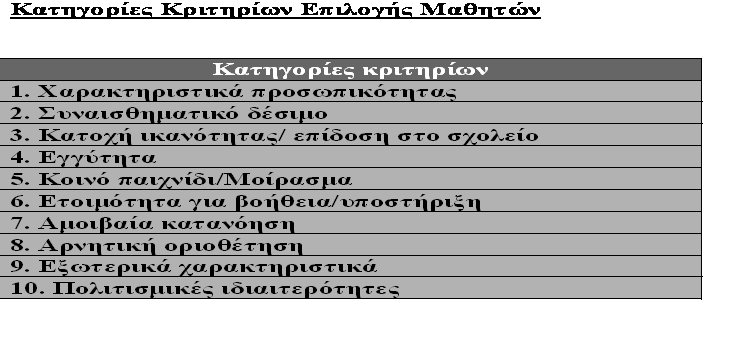 17/6/2022
ΝΙΚΟΣ ΧΑΝΙΩΤΑΚΗΣ - ΠΤΔΕ ΠΑΝΕΠΙΣΤΗΜΙΟ ΘΕΣΣΑΛΙΑΣ
45
Κριτήρια προτιμήσεων: Παιδιά ηλικίας Νηπιαγωγείου - Β΄ Δημοτικού
Κοινές δραστηριότητες 
	(παιγνίδι), το μοίρασμα, 
	η ετοιμότητα για βοήθεια

Παρατηρήσιμα/ εξωτερικά 
	χαρακτηριστικά – εγγύτητα.
 	H σχέση υφίσταται όσο 
	διαρκεί η κοινή δράση 
	(Νηπιαγωγείο)
17/6/2022
ΝΙΚΟΣ ΧΑΝΙΩΤΑΚΗΣ - ΠΤΔΕ ΠΑΝΕΠΙΣΤΗΜΙΟ ΘΕΣΣΑΛΙΑΣ
46
Κριτήρια προτιμήσεων παιδιών Γ΄ έως και Ε΄ δημοτικού
Συναισθηματικό δέσιμο, συμπαράσταση, η κατοχή κάποιας ιδιότητας, η ετοιμότητα για συνεργασία (διαπροσωπική ευαισθησία)

Πιο σταθερές και πιο συνειδητοποιημένες κοινωνικές σχέσεις – ενεργούν ομαδικά επιδιώκουν κοινούς στόχους (άτυπες ομάδες)
17/6/2022
ΝΙΚΟΣ ΧΑΝΙΩΤΑΚΗΣ - ΠΤΔΕ ΠΑΝΕΠΙΣΤΗΜΙΟ ΘΕΣΣΑΛΙΑΣ
47
Κριτήρια προτιμήσεων μαθητών Στ΄ δημοτικού μέχρι και Β΄ Γυμνασίου:
Εμπιστοσύνη

Κοινές στάσεις και ενδιαφέροντα

Αλληλοκατανόηση
17/6/2022
ΝΙΚΟΣ ΧΑΝΙΩΤΑΚΗΣ - ΠΤΔΕ ΠΑΝΕΠΙΣΤΗΜΙΟ ΘΕΣΣΑΛΙΑΣ
48
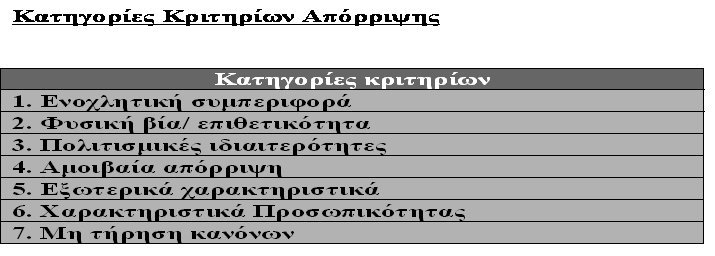 17/6/2022
ΝΙΚΟΣ ΧΑΝΙΩΤΑΚΗΣ - ΠΤΔΕ ΠΑΝΕΠΙΣΤΗΜΙΟ ΘΕΣΣΑΛΙΑΣ
49
Κριτήρια απόρριψης:
Παιδιά ηλικίας Νηπιαγωγείου έως και Β΄ Δημοτικού: 
	Φυσική βία/επιθετικότητα, ενοχλητική συμπεριφορά, σύγκρουση για κάποιο αντικείμενο

Παιδιά Γ΄ έως και Ε΄ δημοτικού: 
	Επιθετικότητα (με τη μορφή λεκτικών προσβολών), η αίσθηση απώλειας της αποκλειστικότητας, η μη τήρηση κάποιων κανόνων 

Παιδιά Στ΄ δημοτικού μέχρι και Β΄ Γυμνασίου:
	Απώλεια εμπιστοσύνης, αμοιβαία απόρριψη, δυσκολία επικοινωνίας
17/6/2022
ΝΙΚΟΣ ΧΑΝΙΩΤΑΚΗΣ - ΠΤΔΕ ΠΑΝΕΠΙΣΤΗΜΙΟ ΘΕΣΣΑΛΙΑΣ
50
Στις ηλικίες του Νηπιαγωγείου και του Δημοτικού οι επιλογές των παιδιών επηρεάζονται εντονότερα από γεγονότα ή εμπνεύσεις της στιγμής…
17/6/2022
ΝΙΚΟΣ ΧΑΝΙΩΤΑΚΗΣ - ΠΤΔΕ ΠΑΝΕΠΙΣΤΗΜΙΟ ΘΕΣΣΑΛΙΑΣ
51
Παιδαγωγική αξιοποίηση
17/6/2022
ΝΙΚΟΣ ΧΑΝΙΩΤΑΚΗΣ - ΠΤΔΕ ΠΑΝΕΠΙΣΤΗΜΙΟ ΘΕΣΣΑΛΙΑΣ
52
Πόσο πιθανό είναι, όταν βρίσκεστε σε μια κατάσταση που σας αγνοούν ή σας αντιπαθούν, να αντιδράσετε με ανάρμοστη συμπεριφορά;
17/6/2022
ΝΙΚΟΣ ΧΑΝΙΩΤΑΚΗΣ - ΠΤΔΕ ΠΑΝΕΠΙΣΤΗΜΙΟ ΘΕΣΣΑΛΙΑΣ
53
Το χαμηλό status προκαλεί αντικοινωνική συμπεριφορά;
	ή
η αντικοινωνική συμπεριφορά προκαλεί χαμηλό status;
17/6/2022
ΝΙΚΟΣ ΧΑΝΙΩΤΑΚΗΣ - ΠΤΔΕ ΠΑΝΕΠΙΣΤΗΜΙΟ ΘΕΣΣΑΛΙΑΣ
54
Τι θέλουμε;
Να εντοπίσουμε τα αίτια που δημιουργούν απομόνωση, αναστολές, συγκρούσεις μεταξύ των παιδιών (Οι αιτιολογήσεις των παιδιών μπορούν να προσφέρουν πολύτιμες πληροφορίες)

- Να παρέμβουμε, με σκοπό τη βελτίωση της δημοτικότητας των μαθητών με χαμηλό κοινωνικό status.
17/6/2022
ΝΙΚΟΣ ΧΑΝΙΩΤΑΚΗΣ - ΠΤΔΕ ΠΑΝΕΠΙΣΤΗΜΙΟ ΘΕΣΣΑΛΙΑΣ
55
Χειρισμοί εκπαιδευτικού
Στους κοινωνικά αδύναμους μαθητές 
δημιουργούμε τις συνθήκες ώστε:
να βελτιωθεί η αυτοεικόνα τους
να ελαττωθεί το άγχος τους
17/6/2022
ΝΙΚΟΣ ΧΑΝΙΩΤΑΚΗΣ - ΠΤΔΕ ΠΑΝΕΠΙΣΤΗΜΙΟ ΘΕΣΣΑΛΙΑΣ
56
Ένας μαθητής με χαμηλό κοινωνικό status
και χωρίς αμοιβαίες επιλογές, θα μπορούσε να
τοποθετηθεί δίπλα σε κάποιον «ηγέτη» ή σε
κάποιο μαθητή «μέσου όρου» (με κοινωνική ευαισθησία, κατανόηση προς τον αδύναμο, συνεργατικότητα, ετοιμότητα για βοήθεια…);;
17/6/2022
ΝΙΚΟΣ ΧΑΝΙΩΤΑΚΗΣ - ΠΤΔΕ ΠΑΝΕΠΙΣΤΗΜΙΟ ΘΕΣΣΑΛΙΑΣ
57
Ένας μαθητής με χαμηλή δημοτικότητα θα
μπορούσε να αναδειχθεί σταδιακά μέσα σε κάποια ομάδα, λόγω μίας ικανότητας ή δεξιότητας που μπορεί να διαθέτει;
17/6/2022
ΝΙΚΟΣ ΧΑΝΙΩΤΑΚΗΣ - ΠΤΔΕ ΠΑΝΕΠΙΣΤΗΜΙΟ ΘΕΣΣΑΛΙΑΣ
58
Χειρισμοί εκπαιδευτικού
Δημιουργία επιθυμητών επαφών

Σχηματισμός ομάδων εργασίας με διαφορετικά επίπεδα status και επιδόσεων

Συζήτηση στην τάξη (ή/και ιδιαιτέρως) για το θέμα του φόβου και την αποδοχή του άλλου / διαφορετικού, τις προκαταλήψεις, τις προσδοκίες

Παρουσίαση κοινωνιογράμματος από άλλη τάξη
17/6/2022
ΝΙΚΟΣ ΧΑΝΙΩΤΑΚΗΣ - ΠΤΔΕ ΠΑΝΕΠΙΣΤΗΜΙΟ ΘΕΣΣΑΛΙΑΣ
59
Χειρισμοί εκπαιδευτικού

Εμπειρίες επιτυχίας: 
εξατομίκευση διδασκαλίας/εργασιών

θετικές προσδοκίες – έλεγχος των προσδοκιών

ενθάρρυνση/έπαινος επιτυχίας

εντοπισμός/προώθηση ειδικών ικανοτήτων (ανάθεση ρόλου σε θεατρικό έργο, κατασκευή προπλάσματος κ.λπ.)

ειδικά καθήκοντα και αποστολές που δίνουν κύρος

Αλλαγή θέσης στο χώρο της τάξης (συνθήκη εγγύτητας)
17/6/2022
ΝΙΚΟΣ ΧΑΝΙΩΤΑΚΗΣ - ΠΤΔΕ ΠΑΝΕΠΙΣΤΗΜΙΟ ΘΕΣΣΑΛΙΑΣ
60
Τι θέλουμε;

Να ενθαρρύνουμε τον μαθητή, όχι να τον επαινούμε (ο έπαινος με μέτρο)

Να αποκτήσει ο μαθητής αυτοπεποίθηση, εμπιστοσύνη στον εαυτό του

Να αποκτήσει τη βεβαιότητα ότι είναι αρκετά καλός έτσι που είναι, μόνο που δεν είναι έτσι όπως θα μπορούσε να ήταν

Να δίνουμε έμφαση στις σωστές απαντήσεις του μαθητή και να μη χρησιμοποιούμε τα λάθη ως επίκριση, αλλά ως θετικό κίνητρο μάθησης
17/6/2022
ΝΙΚΟΣ ΧΑΝΙΩΤΑΚΗΣ - ΠΤΔΕ ΠΑΝΕΠΙΣΤΗΜΙΟ ΘΕΣΣΑΛΙΑΣ
61
Τι άλλο θέλουμε;
Να αποφεύγουμε τις επικρίσεις, προκειμένου να μάθουμε τα αίτια του λάθους και τις εσφαλμένες αντιλήψεις και υποθέσεις του μαθητή

Να αναγνωρίζουμε την προσπάθεια και να εκτιμούμε τη γνώμη του μαθητή

Να αποδοκιμάζουμε της πράξεις και όχι τον δημιουργό

Να μην αποθαρρυνόμαστε, γιατί είναι μεταδοτικό

Να τον παρωθούμε, αλλά με τον δικό του ρυθμό

Να εντάσσουμε τον μαθητή στην ομάδα
17/6/2022
ΝΙΚΟΣ ΧΑΝΙΩΤΑΚΗΣ - ΠΤΔΕ ΠΑΝΕΠΙΣΤΗΜΙΟ ΘΕΣΣΑΛΙΑΣ
62
Ενθάρρυνση
«Οτιδήποτε κάνουμε που να βοηθά το παιδί να διαπιστώσει ότι αποτελεί ένα υπολογίσιμο μέλος στη λειτουργία της ομάδας, στη συνεργασία, στη συμμετοχή αυτό είναι ενθάρρυνση»
(Ντράικορς)
17/6/2022
ΝΙΚΟΣ ΧΑΝΙΩΤΑΚΗΣ - ΠΤΔΕ ΠΑΝΕΠΙΣΤΗΜΙΟ ΘΕΣΣΑΛΙΑΣ
63
Ενθάρρυνση
Έκανες καλή δουλειά...
βελτιώθηκες στο…
μου αρέσεις, αλλά δεν μου αρέσει αυτό που έκανες..
μπορείς να με βοηθήσεις να...;
έλα να προσπαθήσουμε μαζί…
λοιπόν, έκανες λάθος; και τώρα τι μπορούμε να διδαχτούμε από αυτό;
θα ήθελες να πιστεύουμε πως δεν μπορείς να το κάνεις, εμείς όμως νομίζουμε ότι μπορείς
συνέχισε την προσπάθεια. μην τα παρατάς
είμαι σίγουρος πως μπορείς μόνος σου, όμως αν με χρειαστείς έλα…
καταλαβαίνω πως νιώθεις, όμως μπορείς να χειριστείς σωστά το θέμα.
17/6/2022
ΝΙΚΟΣ ΧΑΝΙΩΤΑΚΗΣ - ΠΤΔΕ ΠΑΝΕΠΙΣΤΗΜΙΟ ΘΕΣΣΑΛΙΑΣ
64
Ένας «παραμελημένος» μαθητής με συστολή,
ατολμία ή έλλειψη αυτοπεποίθησης, είναι 
προτιμότερο (;) να αναλάβει κάποιον
δευτερεύοντα ρόλο (π.χ. όχι του συντονιστή),
ώστε σε περίπτωση
που θα καταφέρει να ανταποκριθεί με επιτυχία σε
αυτόν και η αυτοπεποίθησή του να μεγαλώσει και η
ομάδα του να αρχίσει να τον αποδέχεται.
17/6/2022
ΝΙΚΟΣ ΧΑΝΙΩΤΑΚΗΣ - ΠΤΔΕ ΠΑΝΕΠΙΣΤΗΜΙΟ ΘΕΣΣΑΛΙΑΣ
65
Τελικά…
Η κοινωνιομετρική μέθοδος είναι χρήσιμο εργαλείο για τη βελτίωση του κλίματος και των διαπροσωπικών σχέσεων της τάξης;

Ο εκπαιδευτικός συλλέγει στοιχεία σχετικά με το πώς αισθάνονται οι μαθητές και πώς βιώνουν τις σχέσεις τους στην τάξη;
17/6/2022
ΝΙΚΟΣ ΧΑΝΙΩΤΑΚΗΣ - ΠΤΔΕ ΠΑΝΕΠΙΣΤΗΜΙΟ ΘΕΣΣΑΛΙΑΣ
66
Ευχαριστώ για την υπομονή σας
chaniot@uth.gr
17/6/2022
ΝΙΚΟΣ ΧΑΝΙΩΤΑΚΗΣ - ΠΤΔΕ ΠΑΝΕΠΙΣΤΗΜΙΟ ΘΕΣΣΑΛΙΑΣ
67